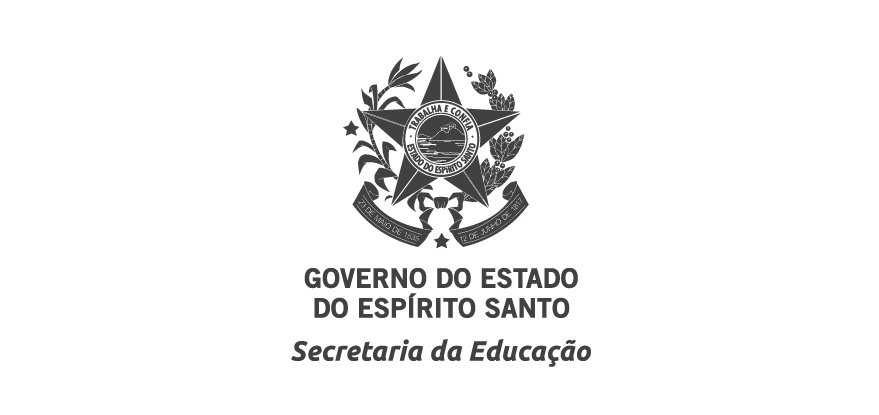 Atividades de Apoio à Aprendizagem
Ensino Fundamental – Anos Iniciais - Matemática
4º ano
2º dia
2 º DIA
FERNANDA SEPAROU O DINHEIRO DAS CONTAS DA SEMANA COMO ABAIXO ESTÁ INDICADO.
PADARIA
FEIRA
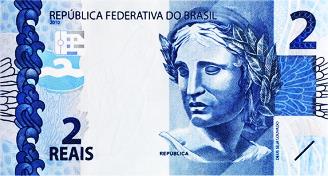 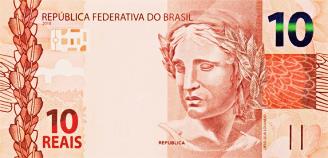 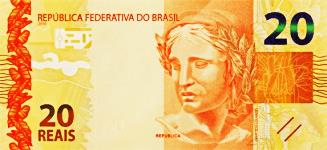 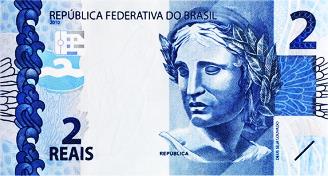 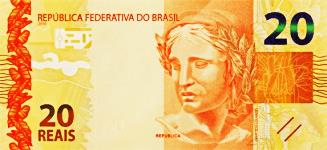 SUPERMERCADO
FARMÁCIA
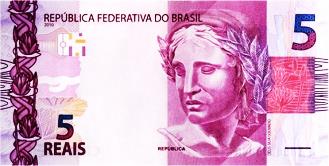 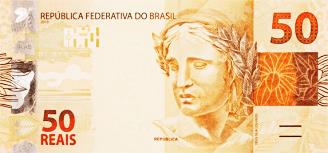 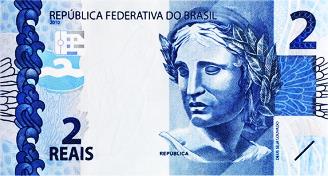 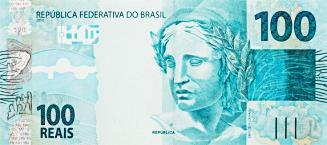 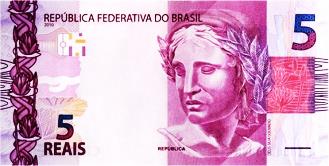 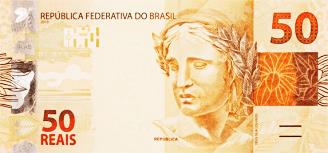 AGORA, RESPONDA NO CADERNO:
A) QUANTOS REAIS FERNANDA SEPAROU PARA A CONTA DA PADARIA?
B) E QUANTOS REAIS FERNANDA SEPAROU PARA A CONTA DO SUPERMERCADO?
C) E PARA AS COMPRAS NA FEIRA, QUANTO ELA SEPAROU?
D) E PARA A FARMÁCIA?
E) QUANTOS REAIS FERNANDA SEPAROU PARA PAGAR TODAS AS CONTAS?
A FIGURA A SEGUIR MOSTRA OS BRINQUEDOS QUE O DONO DE UMA LOJA DE BRINQUEDOS RECEBEU.
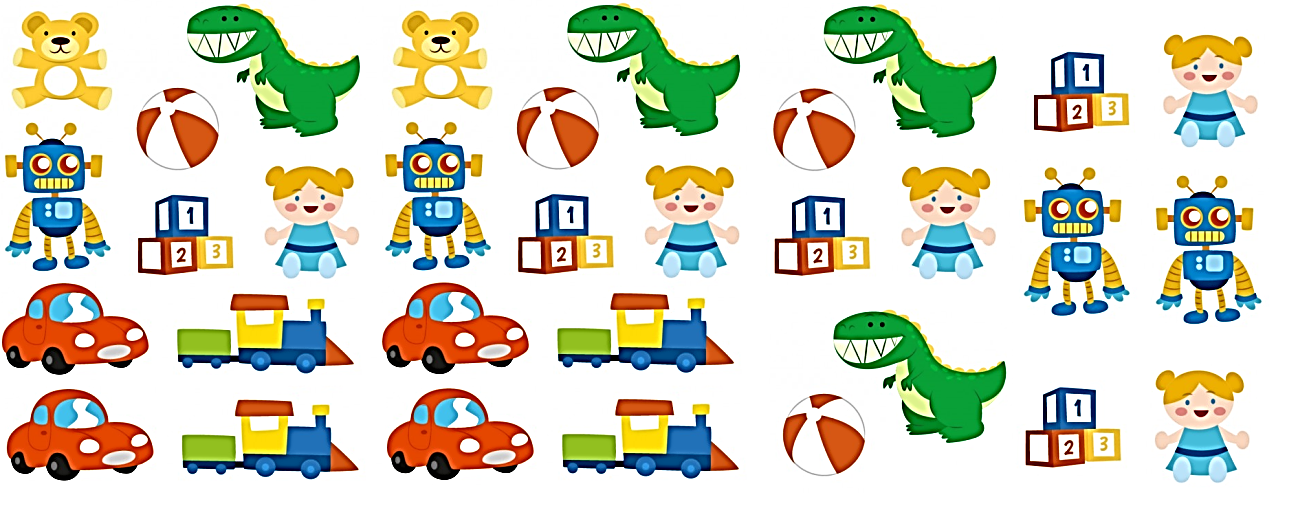 AGORA, RESPONDA NO CADERNO:
A) QUANTOS BRINQUEDOS O DONO DA LOJA DE BRINQUEDOS RECEBEU?
B) ESCREVA ESSA QUANTIDADE NO QUADRO VALOR DE LUGAR ABAIXO.

C) QUANTAS DEZENAS SIMPLES DE BRINQUEDOS O DONO DA LOJA RECEBEU?
D) QUANTAS UNIDADES SIMPLES O DONO LOJA RECEBEU?
E) A QUANTIDADE DE BRINQUEDOS QUE O DONO DA LOJA RECEBEU É PAR OU ÍMPAR?
F) O DONO DA LOJA RECEBEU MAIS BONECAS OU MAIS URSOS?
G) PARA QUE O NÚMERO DE BONECAS SEJA IGUAL AO NÚMERO DE URSOS, O DONO DA LOJA PRECISA PEDIR QUANTOS URSOS A MAIS?
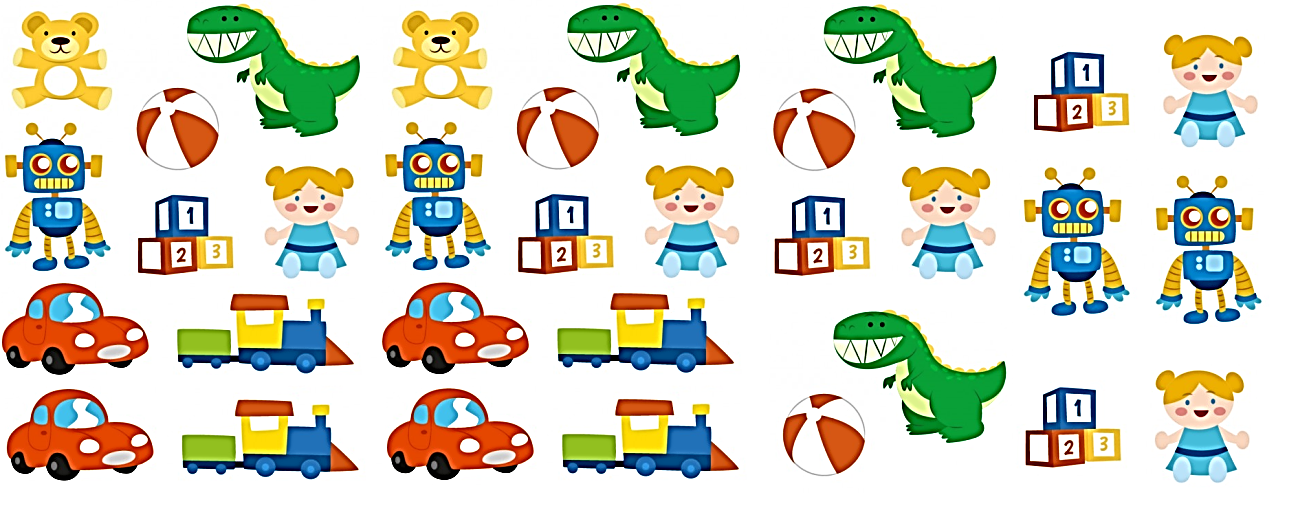